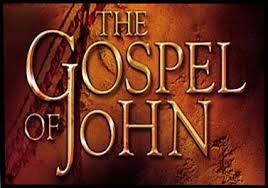 JOHN 15:4-5April 10, 2019
[Speaker Notes: Next Slide]
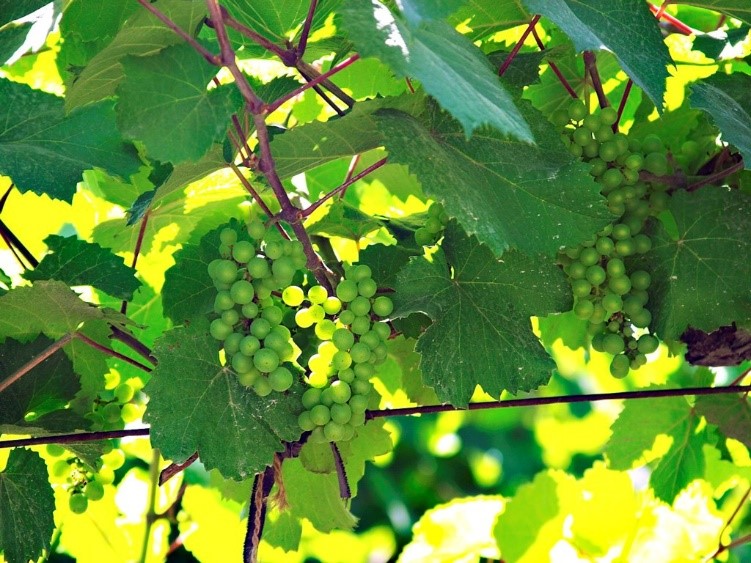 The true believer. 

The false, apostate, who is connected to the church, but not to the Vine.
“The maintenance of an unbroken connection rather than repose, and bespeaks of the necessity of a constant relationship between the believer and his Lord, if the resultant life is to be productive.”

 - Tenney
How do I “abide” in Christ?
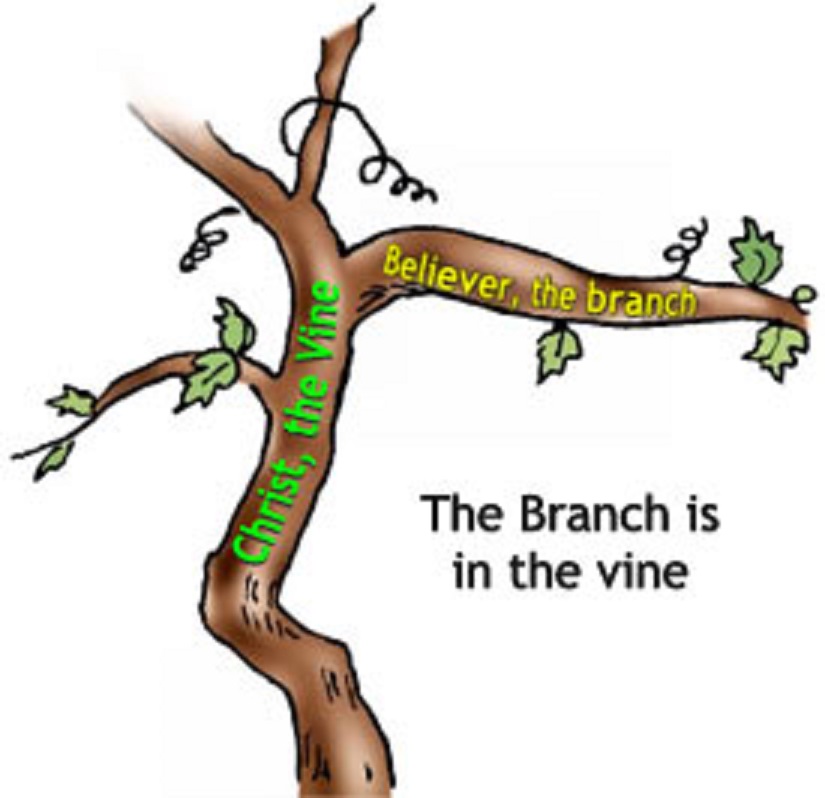 “I am the vine, ye are the branches.”
Galatians 5:22-23
But the fruit of the Spirit is love, joy, peace, longsuffering, gentleness, goodness, faith,Meekness, temperance: against such there is no law.
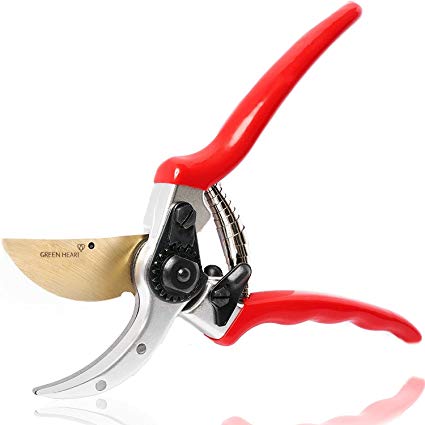